КАК ОРГАНИЗОВАНА ПРАВОВАЯ ЗАЩИТА ДЕТЕЙ
Межднародные организации
Организация объединенных наций
ООН по вопросам образования, науки и культуры (ЮНЕСКО)
Функции ЮНЕСКО
– проводит перспективные исследования форм образования, науки, культуры и коммуникации, необходимых в завтрашнем мире
– проводит продвижение, передачу и обмен знаниями, опираясь главным образом на научные исследования, подготовку и преподавание
– осуществляет нормативную деятельность: подготовку и принятие международных актов и обязательных к исполнению рекомендаций
– предоставляет услуги экспертов государствам-членам для определения их политики в области развития и разработки проектов в форме технического сотрудничества
– осуществляет обмен специализированной информацией
Международный фонд защиты детей (ЮНИСЕФ)
Красный крест
Оказывает медицинскую помощь  всем нуждающимся по всему миру
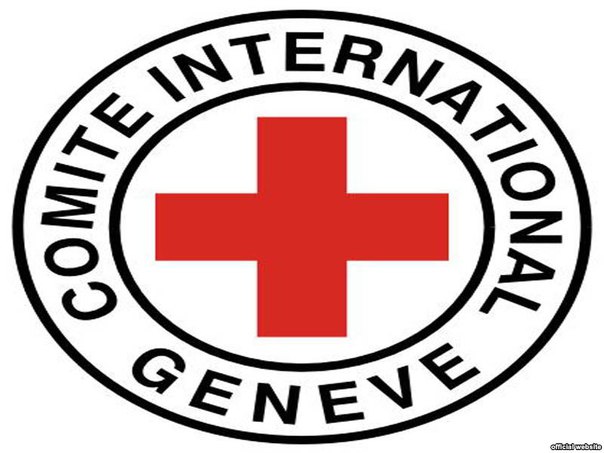 Организация «Движение без границ»
Оказывает помощь  людям с ограниченными возможностями
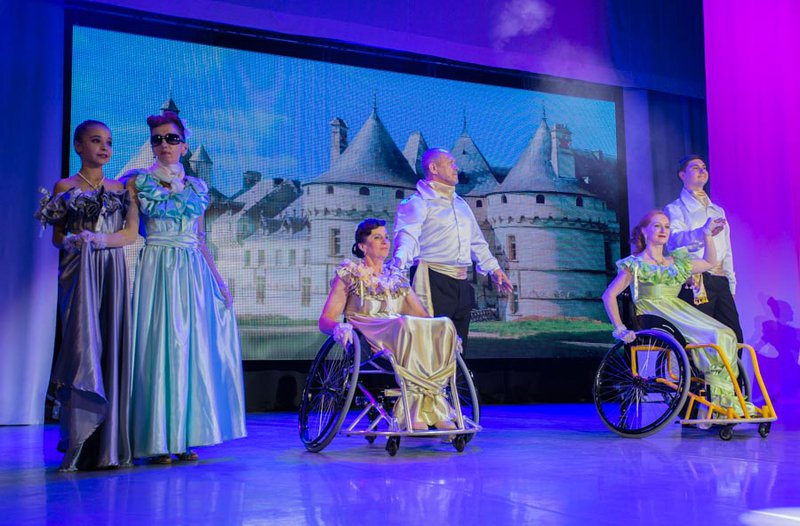 В Российской федерации
Комитет Государственной Думы по вопросам семьи, женщин и детей

Фонд поддержки детей, оказавшихся в трудной жизненной ситуации
Уполномоченный по правам ребенка при президенте РФ
Пост введен в 2009 году
Список Уполномоченных:
 Алексей Иванович Головань
Павел Алексеевич Астахов
Анна Юрьевна Кузнецова